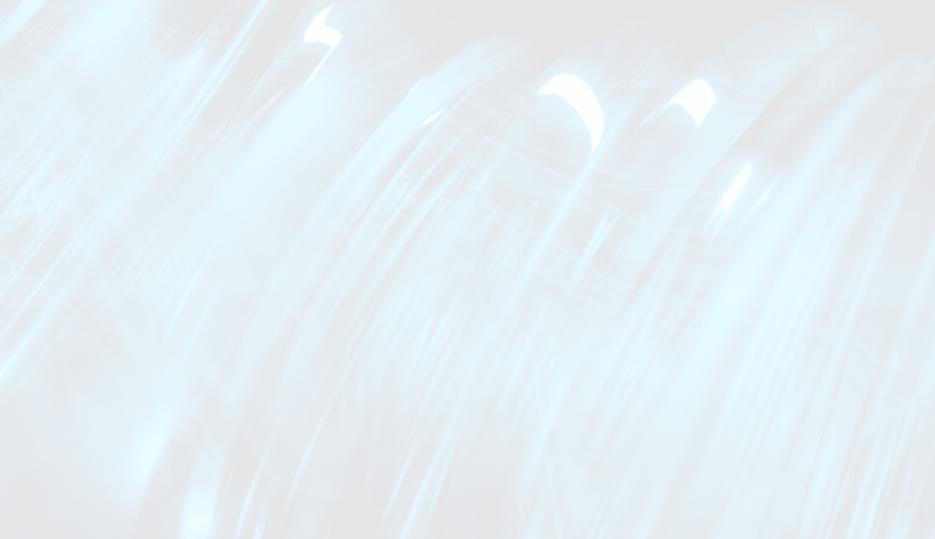 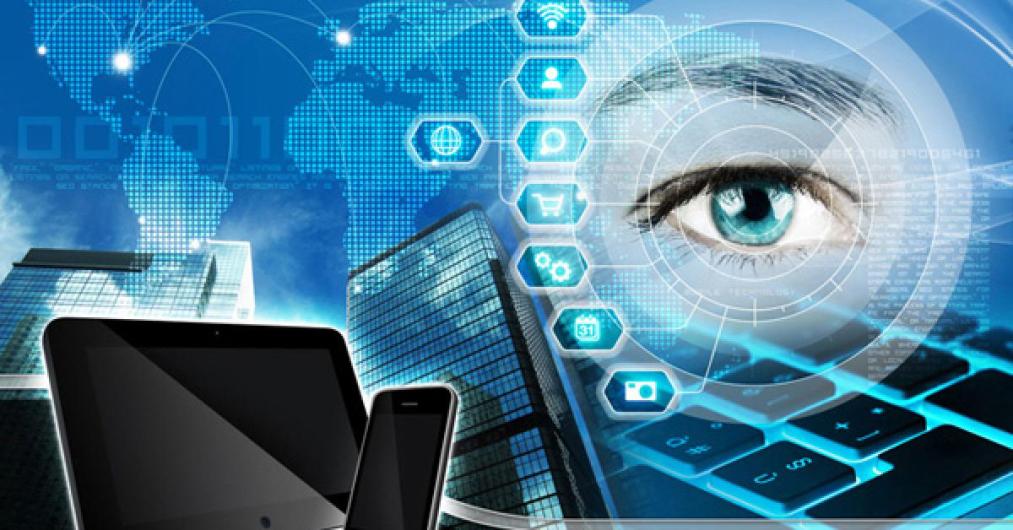 Digital Transformation
To
Gigabit Society
Through
Application of mmWave & 5G Technology
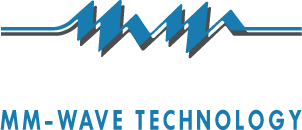 mmWave
C S RAO
RAN Architecture and Planning HLF Member, 5G Roadmap of DOT, Govt. of India
Digital Transformation of Our World
Through intelligent connected platforms
Devices & Things
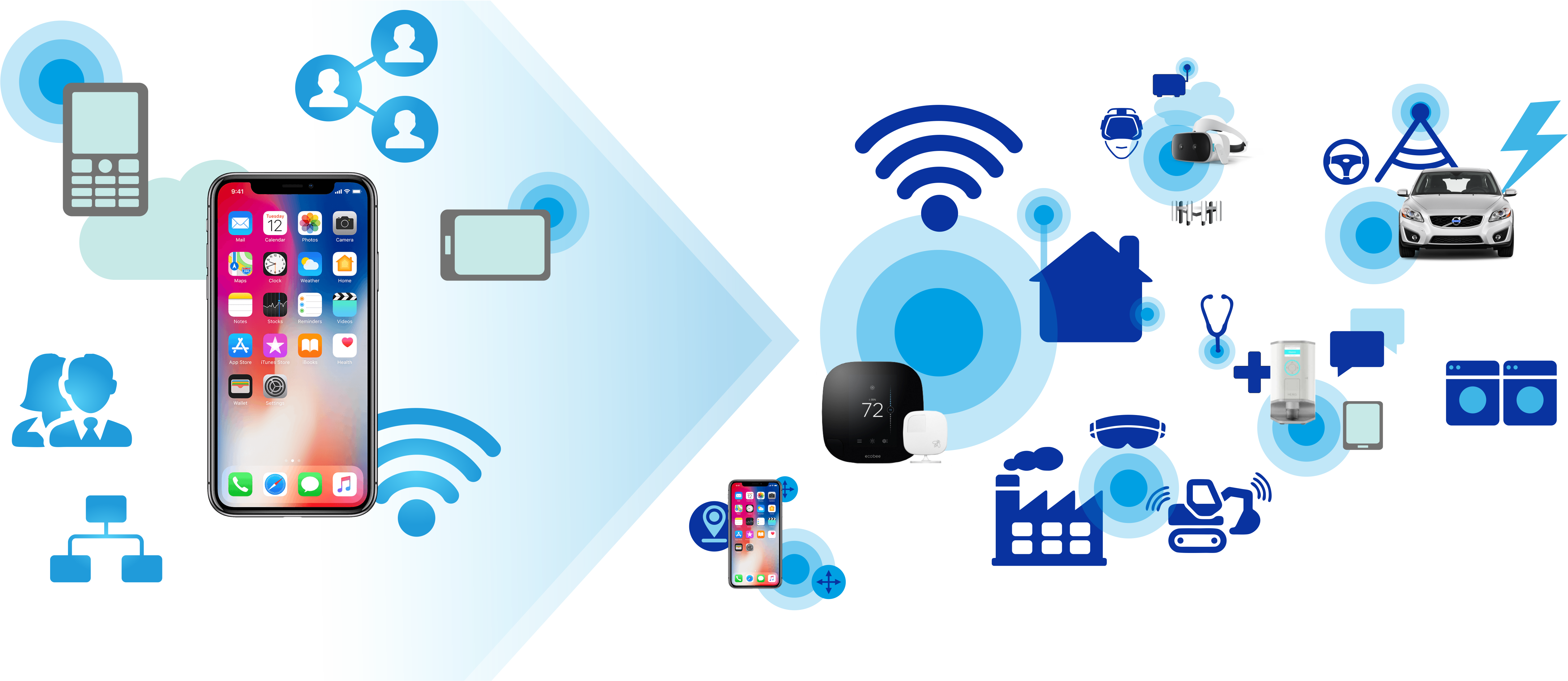 People
Mobile
Devices
Next 30 Years
Last 30 Years
Interconnecting their worlds
Interconnecting people
Minutes Era
6B People
Megabytes Era
50-100B Devices
IT/Telecom/Internet/Media 
Technologies Scaling Potential
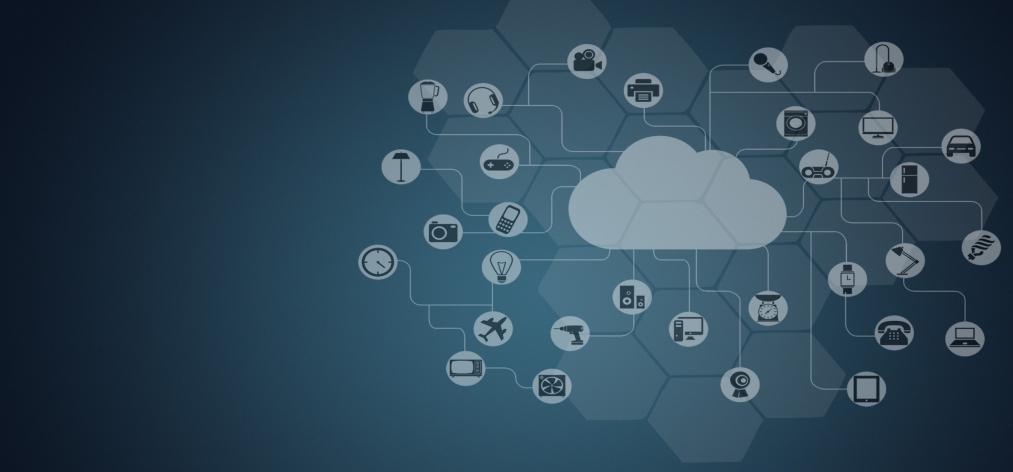 5G/MEC/Cloud Tech BaseBlending technologies in new ways to unleash next generation computational networks

Machine Intelligence (MI)Moving from cognitive MI toward augmented human intelligence 

NB-IoTIndustrial  IoT distributed & connected IOT

AIAcceleration towards a distributed and connected IoT platform

AR/VRImmersive communication that ties user experience to the physical world
[Speaker Notes: Digitised Access to Info Emial/Web , Digitised Business Process- e-Commerce ,Digitise Interactions – Social NW  and Digitised world  ( IoT Connecting Peple ,Process,Data and Things)

These 5 technologies are Redeifining  the old paradigm of 3Cs to go towards Commns,Commerce and Civilisation  

Managed to Automated , Cnfigurable to Orchestrated , Apps Independent of NW to App Info aware NW 
RAN optimization and SoN are the new areas.]
Digital Transformation-Digital Infrastructure
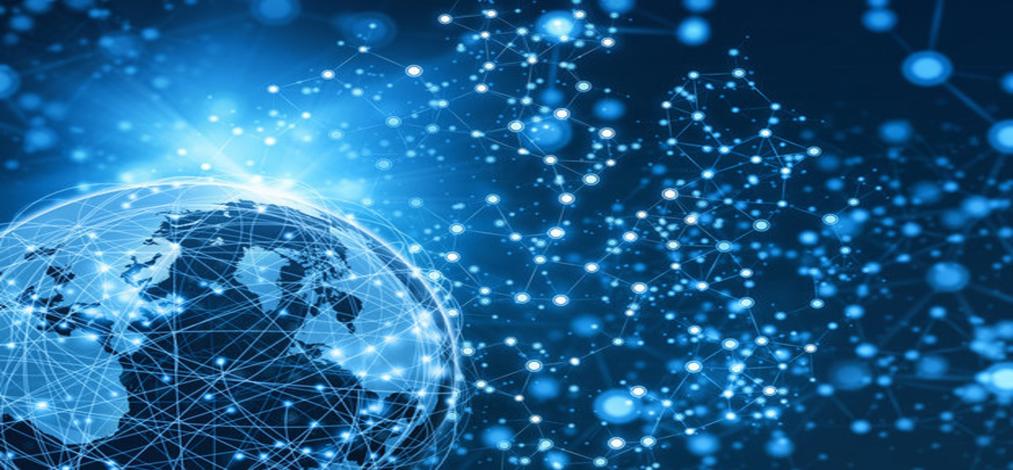 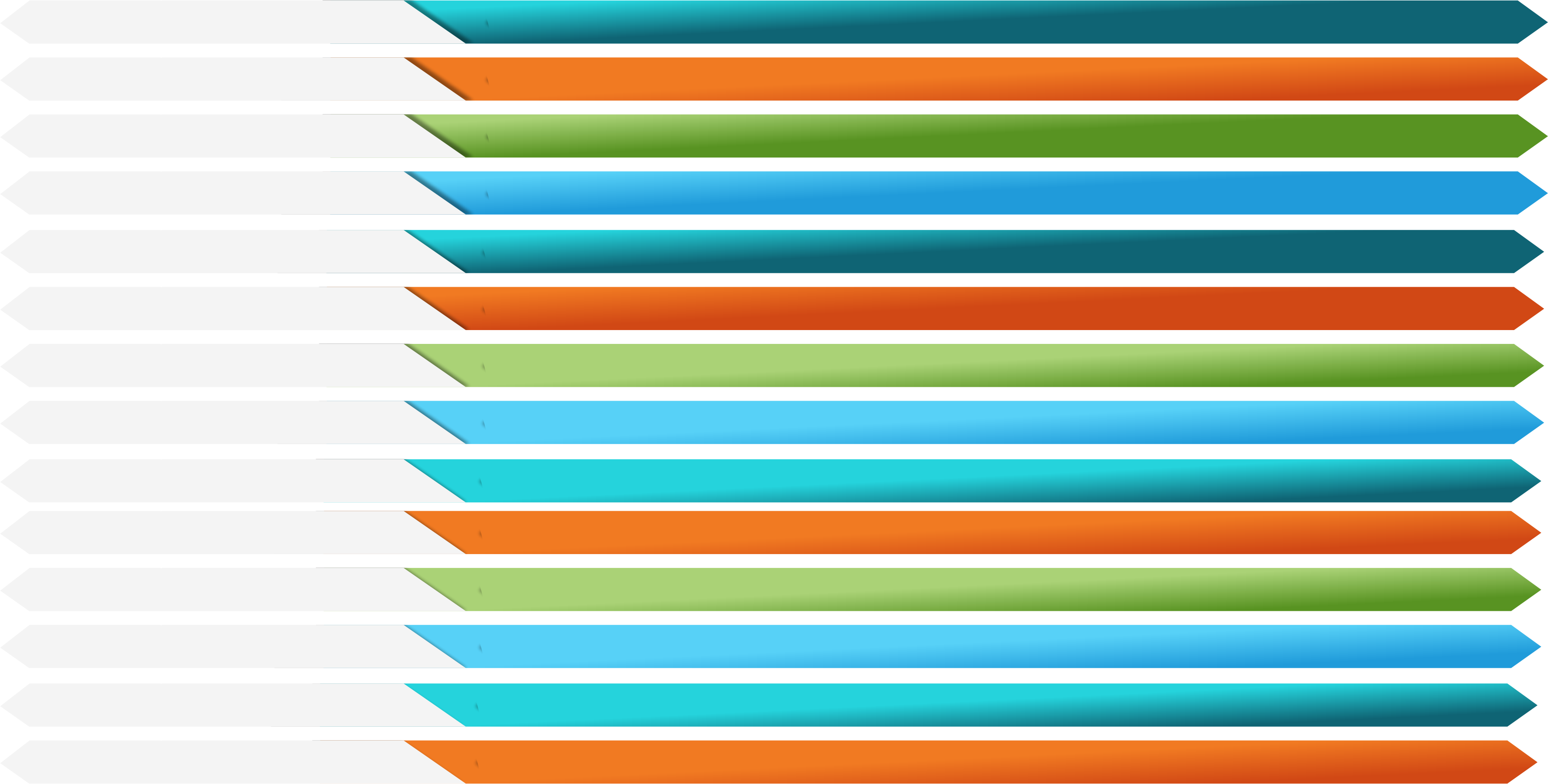 BB Density : 4x
1.2M Schools, 750 Universities, 15K Colleges, 250K Panchayats,150K Post offices, etc
RKM of Fiber : 5x
2M Route Kilometre of Optical Fiber Cable
100 Tbps of Internet Bandwidth
Internet BW : 10x
1M devices connectivity
IoT/MTC  :104x
20-50B Mobile Devices by 2025
eMBB  : 50x
Spectrum Holdings : 4x
4-5 Telcos require 100MHz to 200MHz in 3-6GHZ & 26-28GHZ bands
Every 10th pole in a city to be smart pole
Power : 3x
5M Hotspots, 100+ Smart Cities
Tower PoP : 5x
Talent Need : 3x
22M IT / Wireless and IP Network Expertise by 2025
Drivers & Prerequisites for 5G NR  technology in India
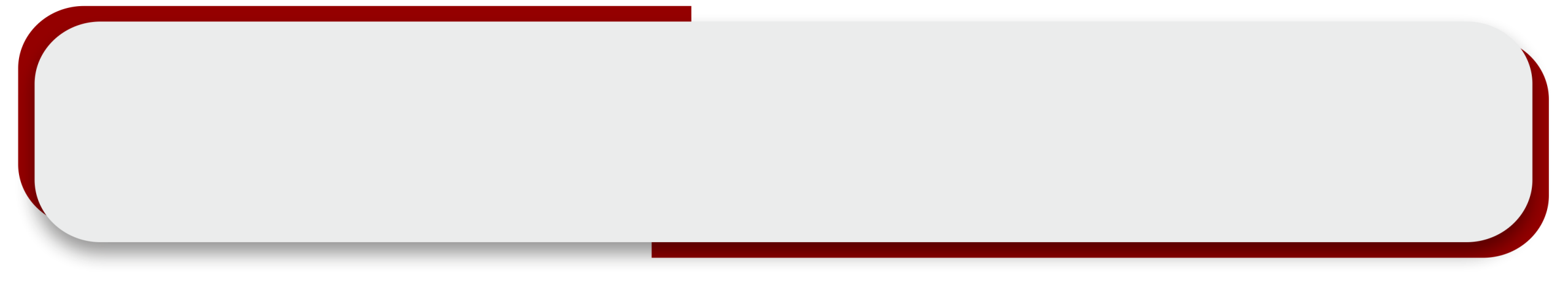 Drivers 
Aim for End user Enhanced Mobile Broadband Target Speeds from
4 Mbps to 10Mbps …100Mbps ….to 1Gbps 
2020 to 2022 and 2023 to 2025 and Beyond
100 M  Subs to 500 M subs to 1B subs by 2025
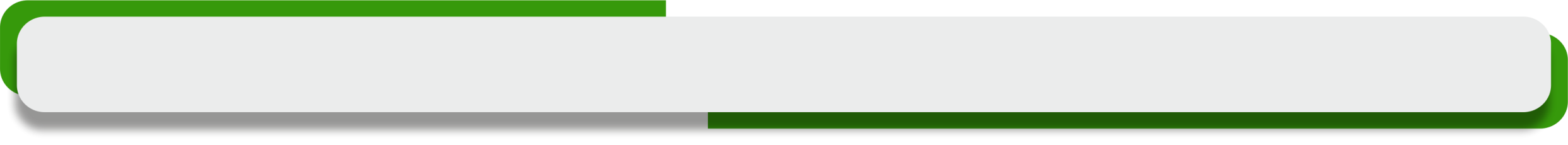 Aspire for massive Machine Type Communications (IoT)
300M ..to 3 B …to 5B devices to be catered during 2019 to 2025 period
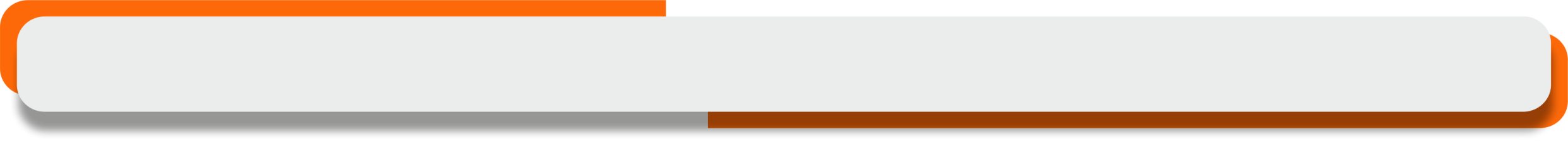 Ambition to evolve large scale Sensor led  Smart Cities
50 …to 100…. to …..500 Smart cities
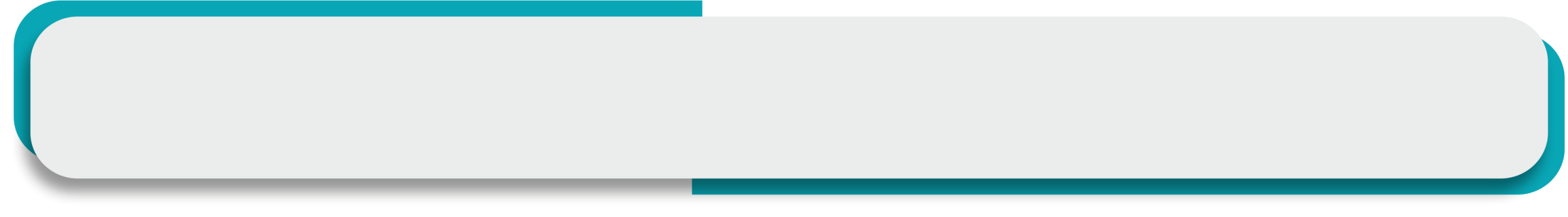 Prerequisites of Critical NW Infrastructure for 5G  NR Launch 
Ubiquitous availability of OFC Tx NW with Tbps Bandwidth capability
Scalable Cloud Architectures in place for Core NW with strong Cyber Security framework
Always available &reliable Energy Infrastructure and Attractive RoW policies
User demands – 
extremely diverse service requirements
Capacity
<10 Gb/s
peak data rates
100 Mb/s
whenever needed
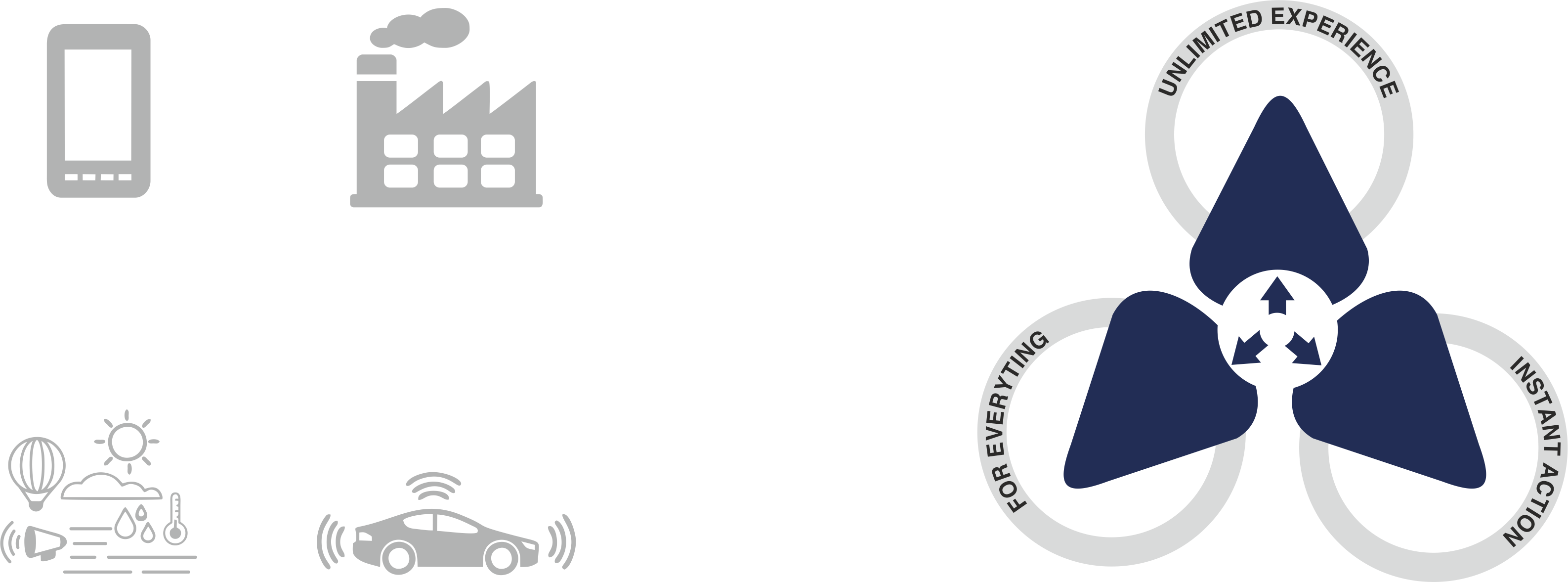 1,000,000
devices per km²
Latency
10,000
x more traﬃc
Ultra-low cost  for massive machine coms.
Devices
1.5 GB/day
Smart factories  1 PB/day
<1 ms
radio latency
Connectivity
Ultra reliability
<10 ⁵ E2E outage
10 years
on battery
Reliability
Billions of sensors  connected
Autonomous driving  1ms latency
Zero  mobility  interruption
mm wave based 5G – Attributes
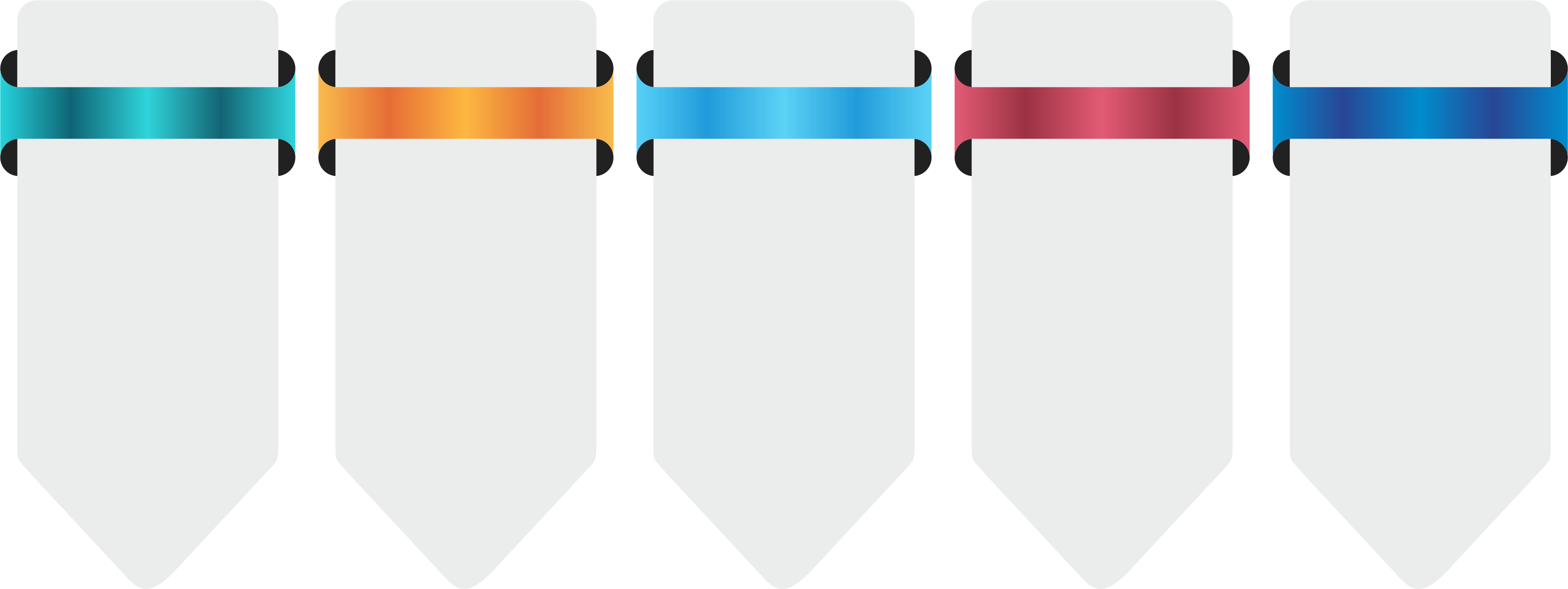 UserPerspective
Performance Perspective
Management Perspective
Architecture Perspective
Operation Perspective
ms Latency & Seamless Service
Anywhere 1Gbps/User
New Contents & U/I Experience
Managed QoS
Low Battery Consumption
Ultra High Capacity(x1000)
(Peak Data Rate > 50Gbps/cell)
Massive Connectivity (IoT)
4A Connectivity (Anytime, Anywhere, Anyone, Anything)
Energy-efficient infrastructure
TCO Reduction
Flexible Configuration /Mgmt.Load /Resource Balancing)
Flat Structure/High Scalability
S/W- based Flexibility & Agility(Ease of innovation)
Analytics- based NI/BI
Network as-a-Service
High Reliability & Security
Automatic Optimization & Recovery
E2E QoE Control
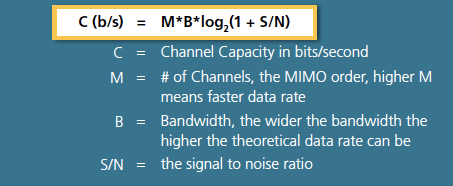 Increase NW density. i.e S/N
Increase Channel BW
Increase # of TX/Rx Paths i.e MIMO
Increase order of Modulation
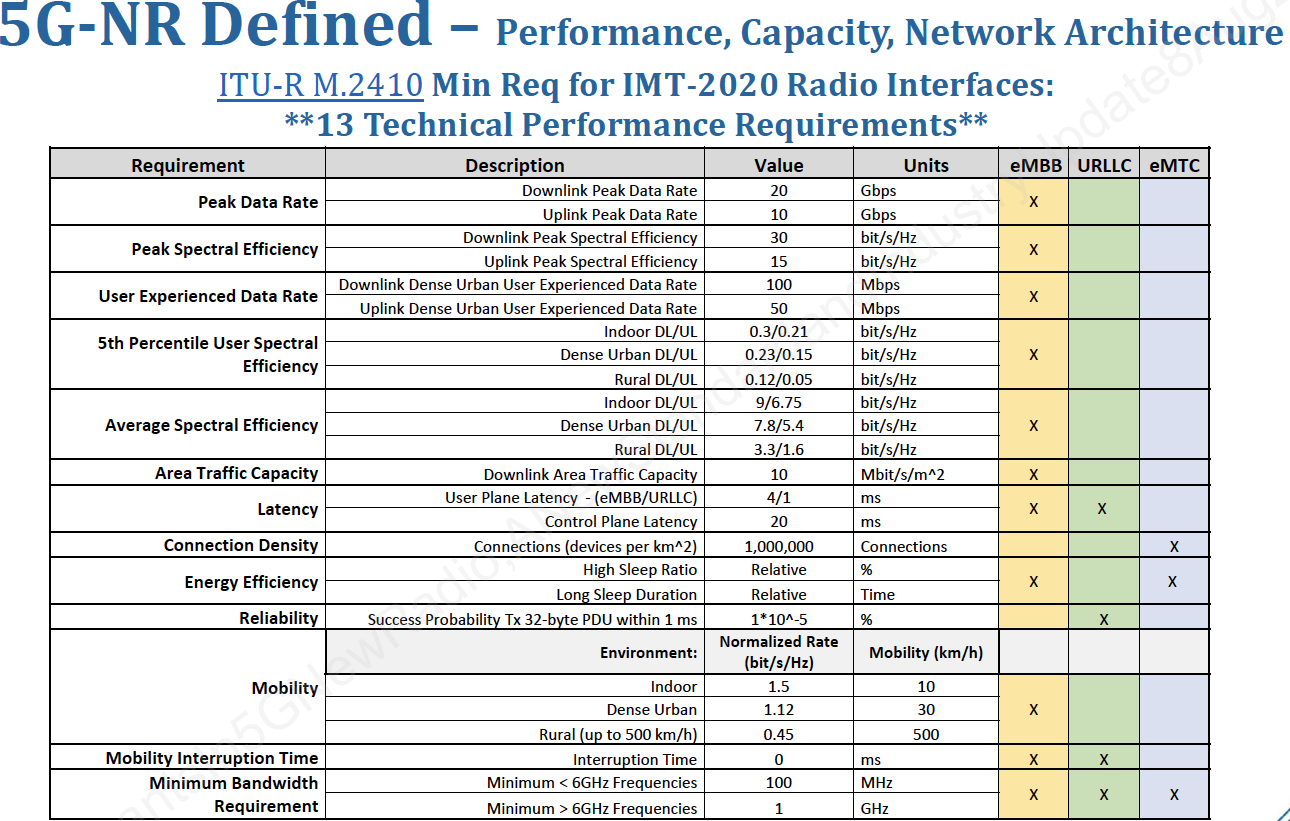 5G is essential for next generation mobile experiences
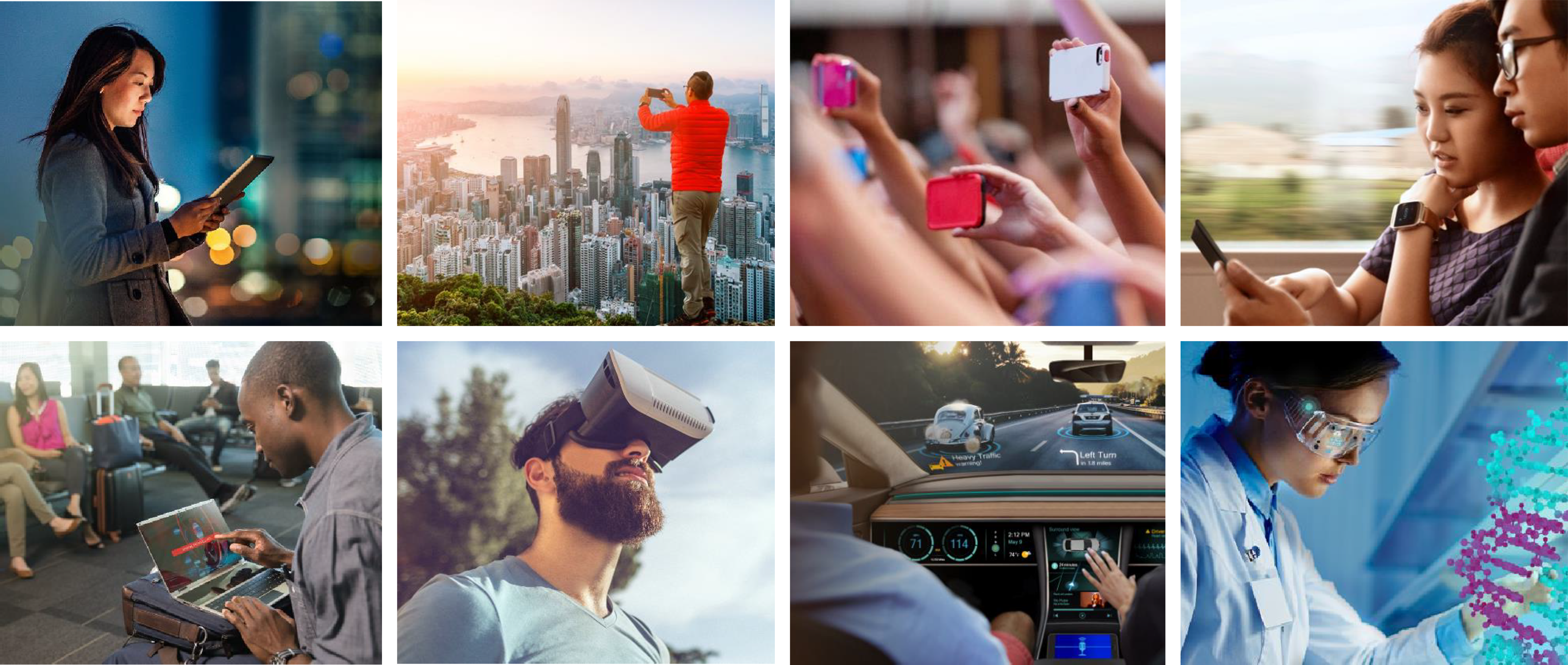 Rich user-generated content
Mobilizing media & entertainment
Congested environments
High-speed mobility
Immersive experiences
Connected cloud computing
Connected vehicle
Augmented reality
Low latency for real-time interactivity
More consistent performance
Fiber-like data speeds
Massive capacity for unlimited data
mm wave based 5G – Applications
mm wave based 5G – Applications
Mobile UHD Service
Remote Healthcare
AR/VR
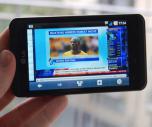 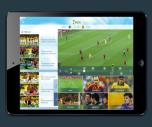 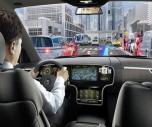 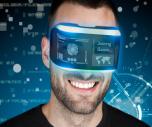 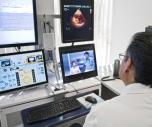 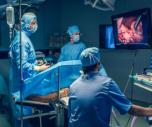 UHD Streaming
Multi-angle Streaming
Augmented Reality
Virtual Reality
Remote Healthcare
Remote Surgery
N/W-Enabled Mobile Hyper Cloud
Immersive Communication
IoT Connected Car, Real-time Remote cntrl.
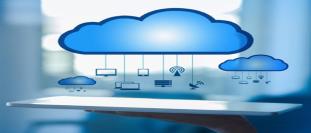 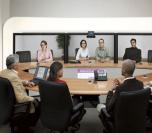 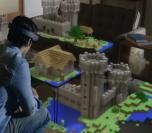 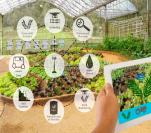 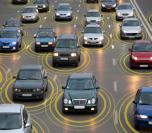 Connected Car
Sensors Deployment
Hologram Gaming
Telepresence
5G Deployment Considerations
Higher Special Efficiency
More Frequency Bands
Ultra Wideband
New Waveform(NOMA, FBMC)
Massive MIMO, Full Duplex
cm/mm Wave Transmission 
Unlicensed Spectrum
Integration Spectrum
Ultra Wideband (cmwave, mmwave)
Massive MIMO 
(Beamforming)
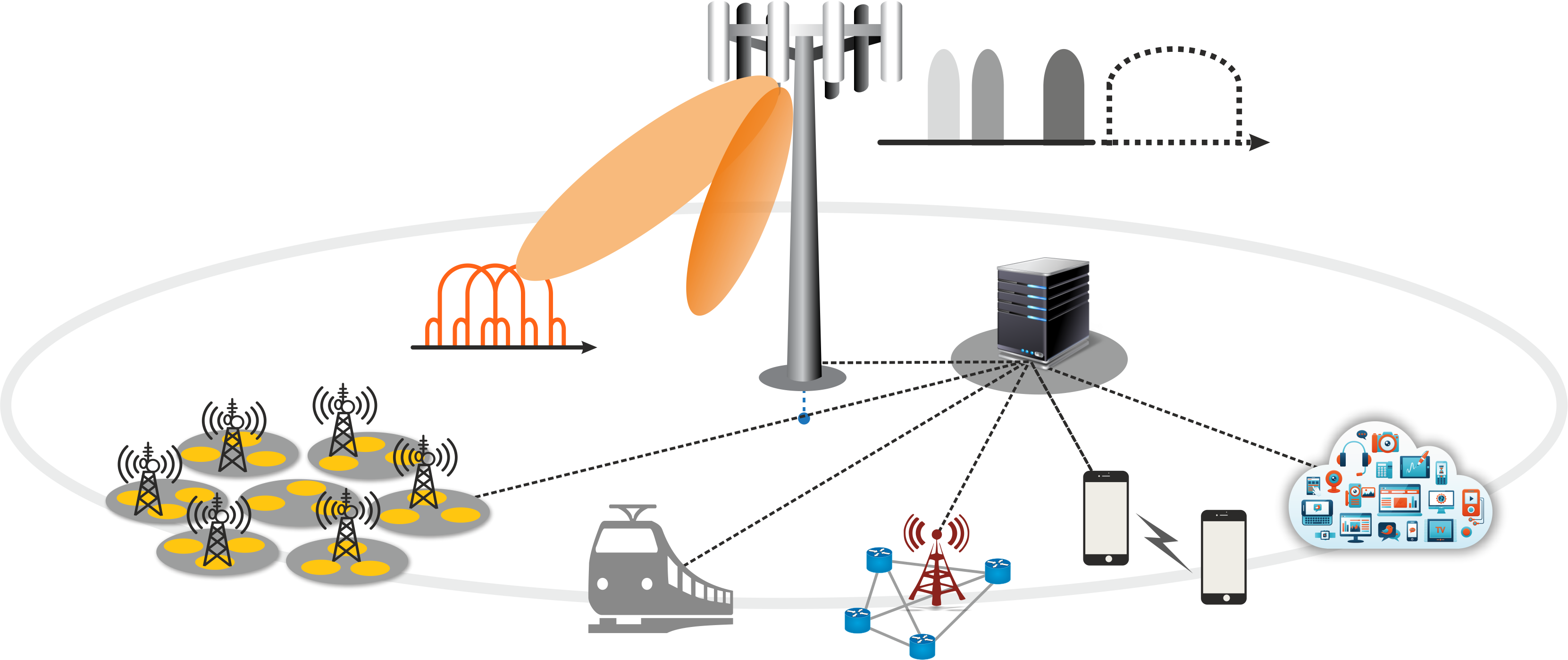 Cell Densification
Operational Efficiency
Ultra- dense Small Cell
Moving & Personal Cell
D2D & Multi-RAT
Advanced SON
Analytics – based Control 
IOT and Public Safety
5G O&M
New waveform
IoT
Ultra-dense Small Cell
D2D & Public Safety
Moving Cell
Multi-RAT
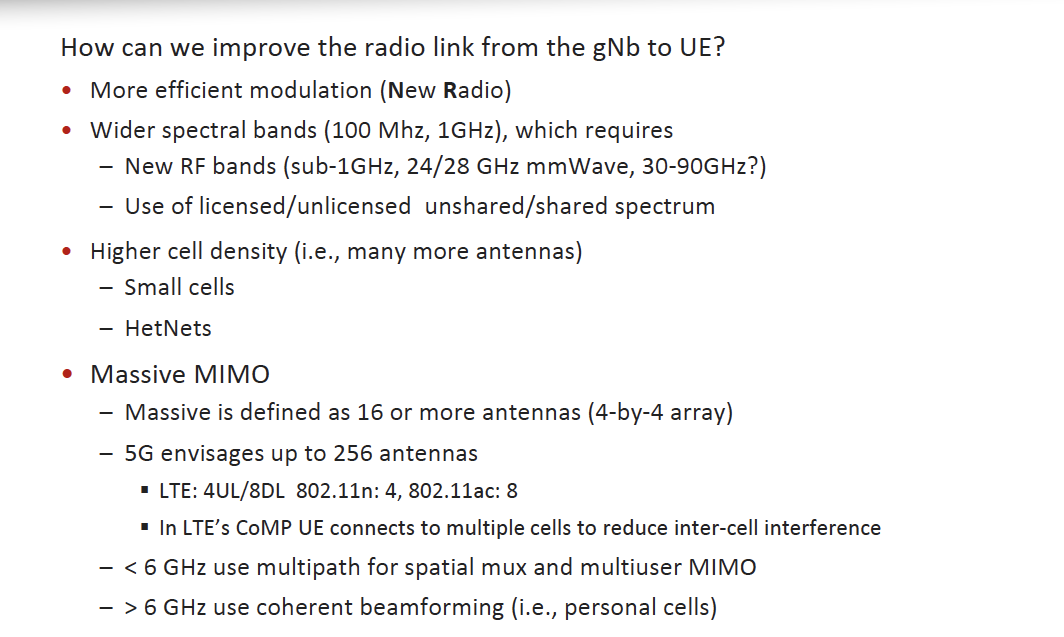 Global snapshot of 5G spectrum
Around the world, these bands have been allocated or targeted
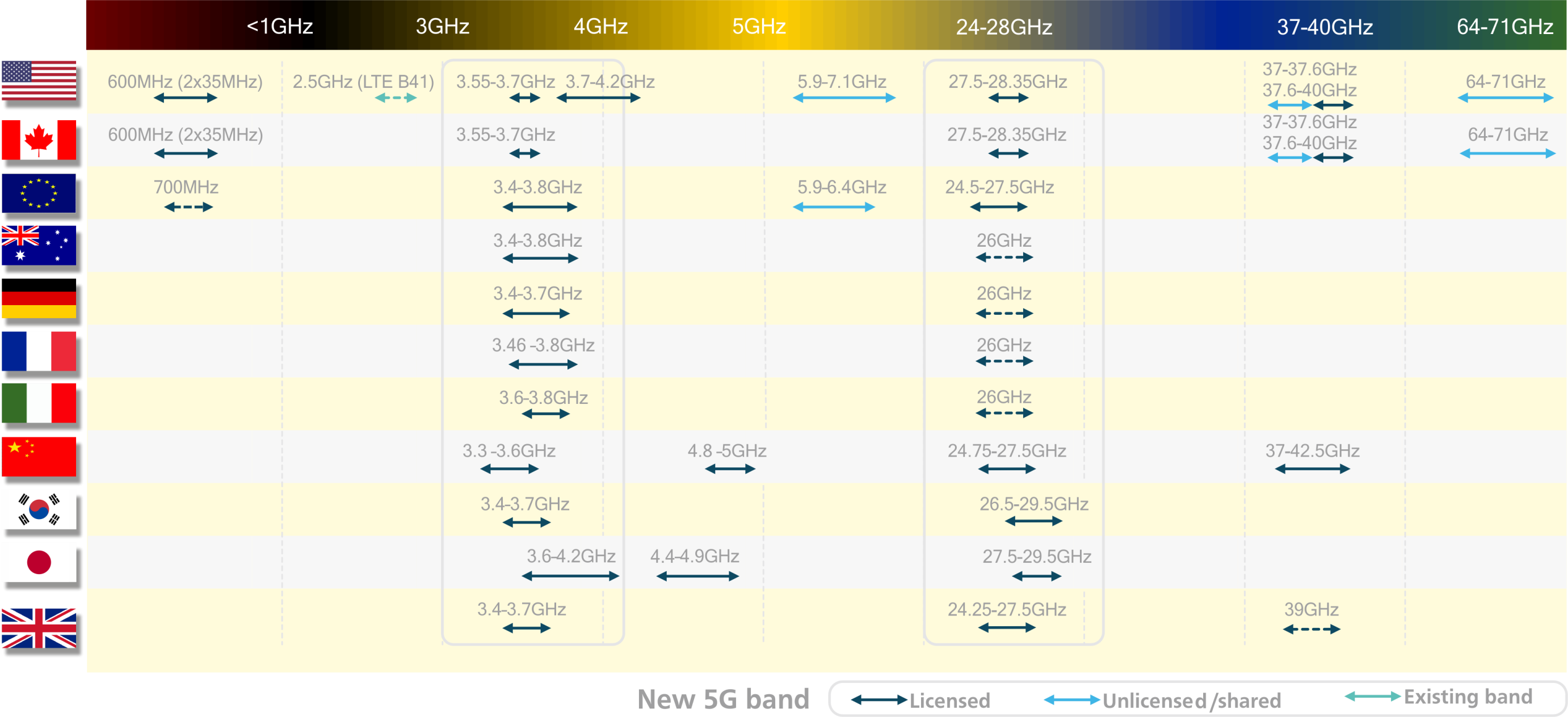 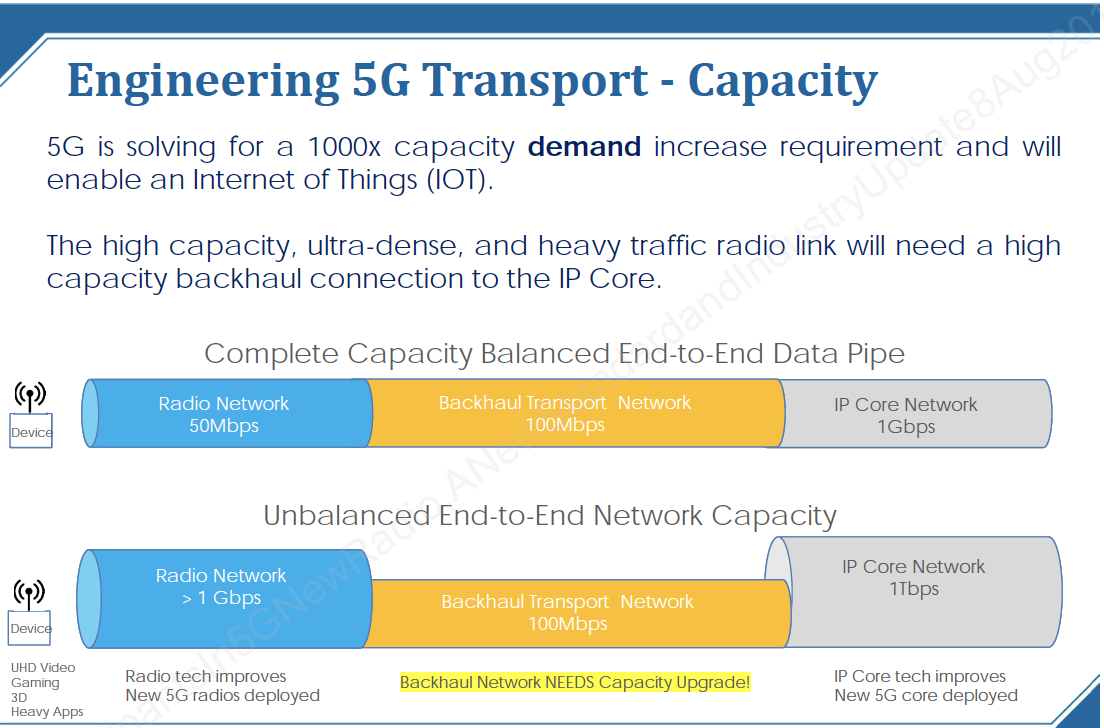 FCC - key spectrum initiatives for 5G
Across low-band,  mid-band,  and high-band including mmWave
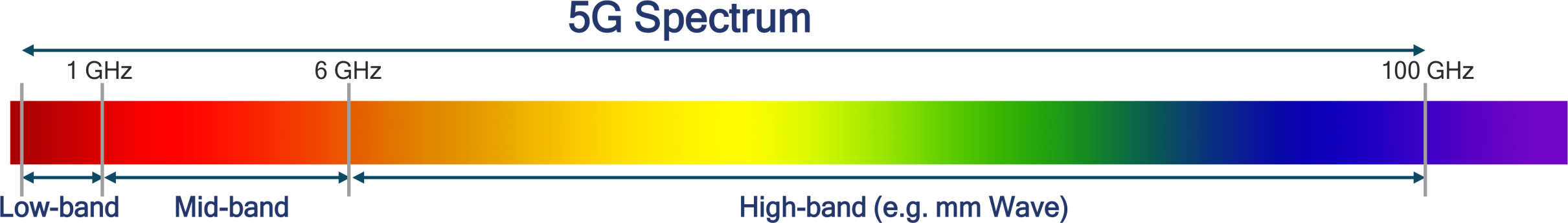 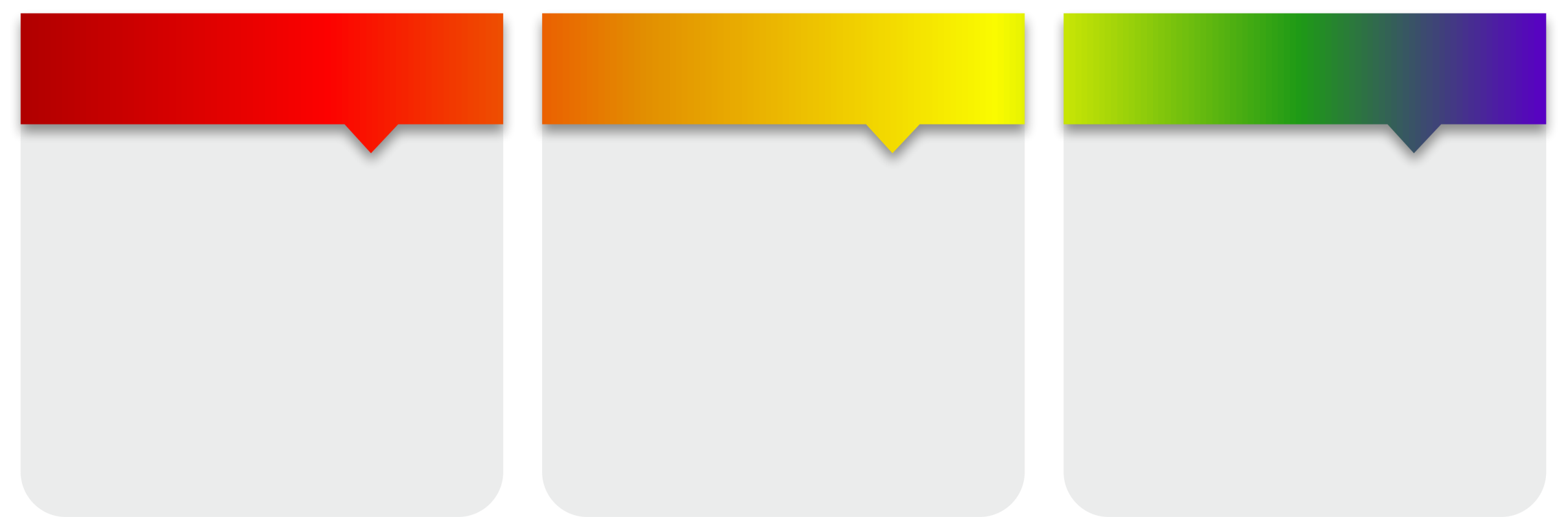 Mid-band
High-band
Low-band
Opening up 11 GHz in multiple mm Wave bands
70% of newly opened spectrum is shared or unlicensed
Unanimously approved 
FCC  asked for comment on other bands identified for IMT -2020
Considering adding 24.25-24.45, 24.75-25.25 GHz, and 42-42.5 GHz
Opening up 150 MHz in 3.5 GHz band with 3-tier sharing with incumbents, 
CBRS Alliance formally launched to drive an LTE-based ecosystem
FCC Notice of Inquiry on 3.7-4.2 GHz and 5.9-7.1 GHz
Successfully auctioned a portion of the 600 MHz band 
Includes 70 MHz (2 x 35 MHz) of licensed  spectrum and 14 MHz for unlicensed use
Spectrum availability timing aligns with 5G
High-band: Spectrum Frontiers Ruling for 5G mmWave
▪	27.5 – 28.35 GHz: 850 MHz (2x425 MHz)
▪	37.6 – 38.6 GHz: 1 GHz (5x200 MHz)
▪	38.6 - 40 GHz: 1.4 GHz (7x200 MHz)
Total spectrum
= ~11 GHz
Shared and unlicensed access
▪	37 – 37.6 GHz: 600 MHz (3x200 MHz)
64 - 71 GHz: 7 GHz expansion of existing 60 GHz band
18
FCC ruling given for additional candidate bands
Including 24.25–24.45, 24.75–25.25, as well as 42–42.5
European Commission driving a Gigabit Society
Deploying 5G across Europe by 2020 with pre-commercial trials startied in 2018
Full 5G deployments
Trials and early networks
Full commercial 5G services
5G Action Plan
EC 5G Action Plan
Pioneer spectrum bands for 5G
CEPT harmonization of the 26 GHz band ahead of WRC-19 (June 2018 target)
5G commercial services to use both 3.4–3.8 GHz and 26 GHz in Europe by 2020
Bands for WRC-19 (e.g., 31.8 – 33.4 GHz, 40.5 – 43.5 GHz in addition to 24.25 – 27.5 GHz)
19
5G – mm Wave – Numerology
Scalable OFDM Numerology
To efficiently address diverse spectrum, deployments and services
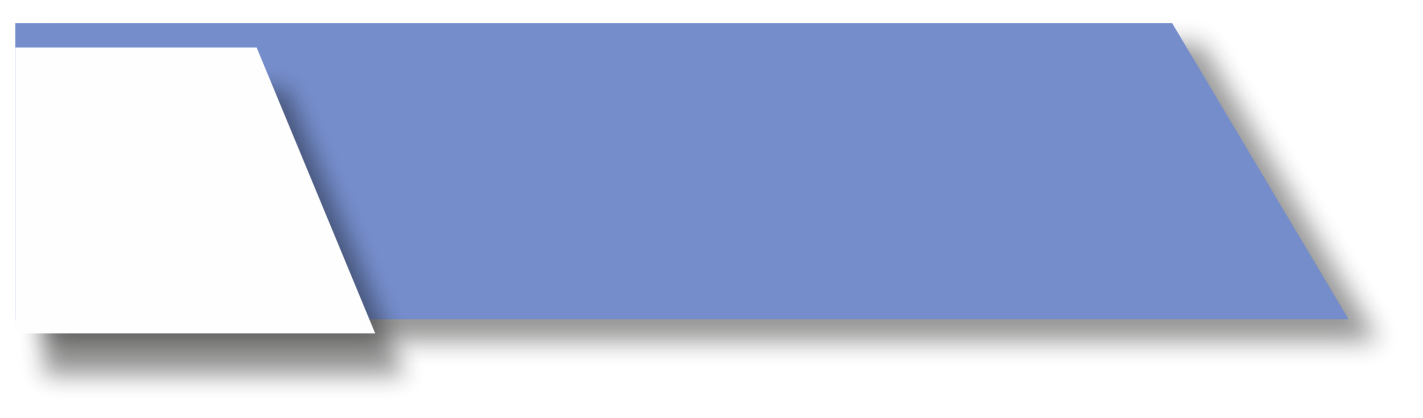 RF Channel Width in OFDM Technology changes from 5MHz to 20MHz in 4G era
Outdoor and macro coverage
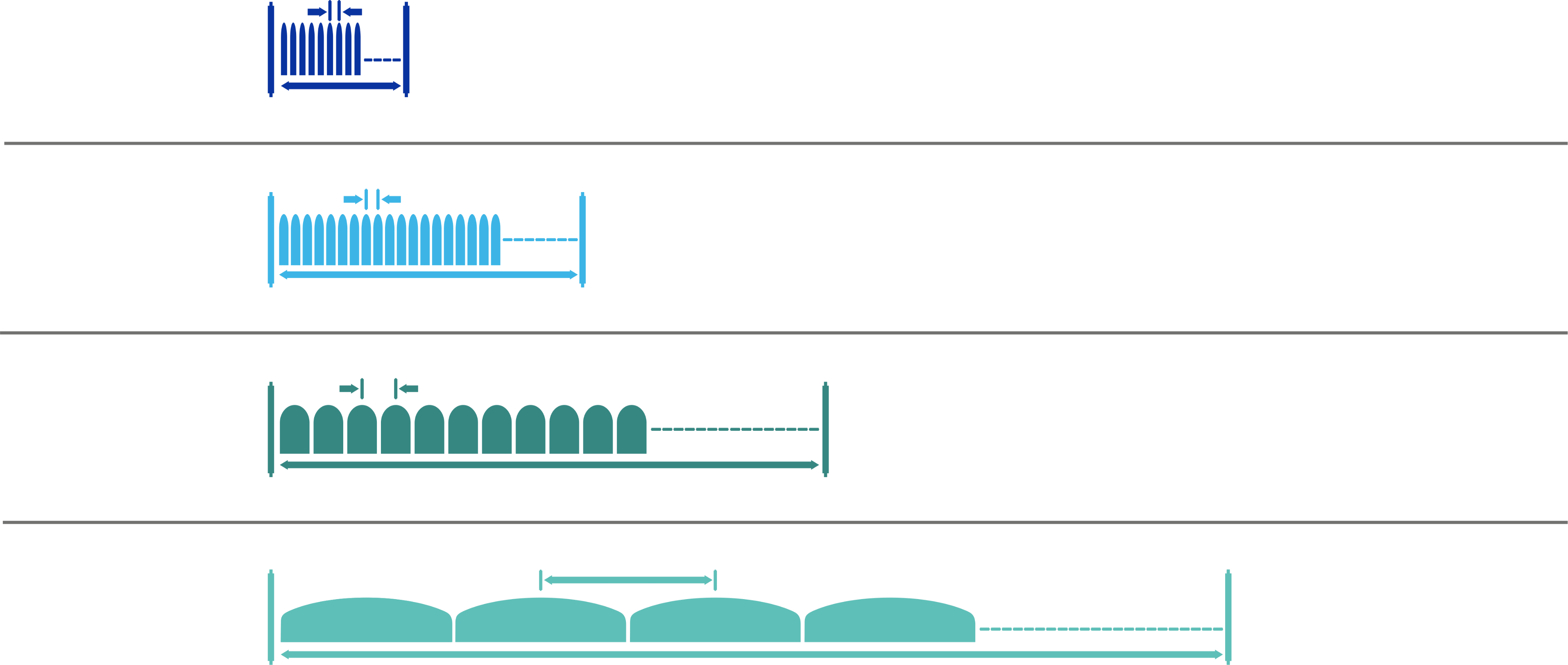 Subcarrier spacing
Example: 15KHz
2n  scaling of Subcarrier spacing
FDD/TDD <3 GHz
Example: 1,5,10 and 20MHz
Outdoor and Small cell
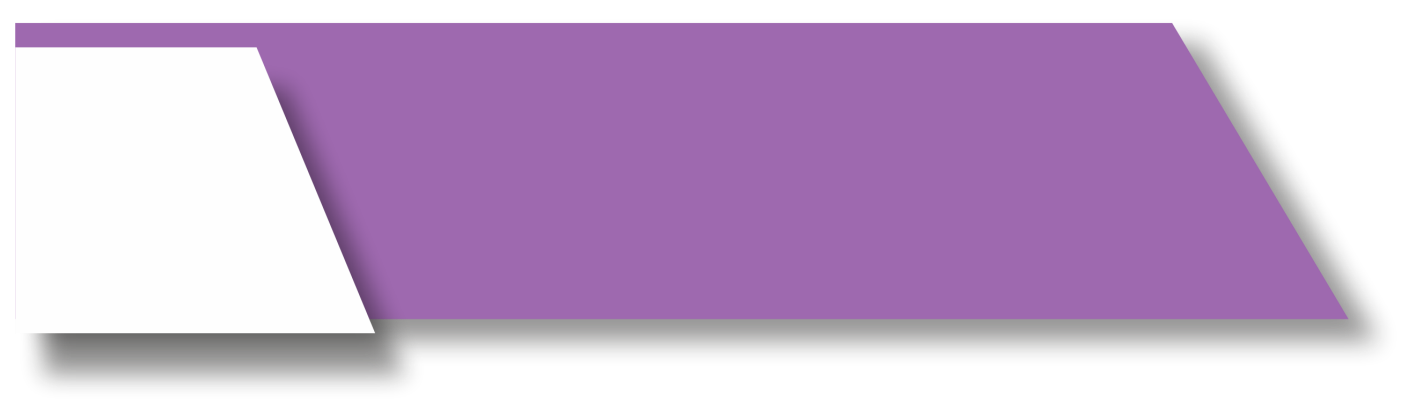 Subcarrier spacing
Example: 30KHz
RF Channel Width in OFDM Technology in 5G era varies from n*20 to n*100 to n*400MHz i
TDD >3 GHz
Example: 100MHz
Indoor Wideband
Subcarrier spacing
Example: 60KHz
TDD e.g. 5 GHz (Unlicensed)
Example: 160MHz
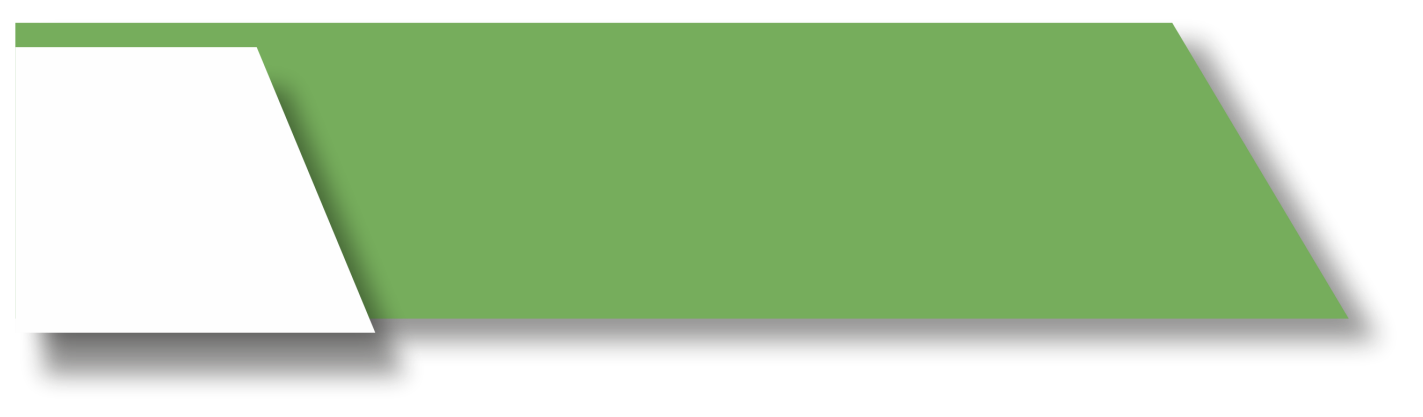 Sub carrier spcing increases from 15KHz to 120KHz and
Mbps era to Gbps era
Subcarrier spacing
Example: 120KHz
mmWave
TDD e.g. 28 GHz
Example: 400MHz
Mobilizing 5G mmWave in real-world environments
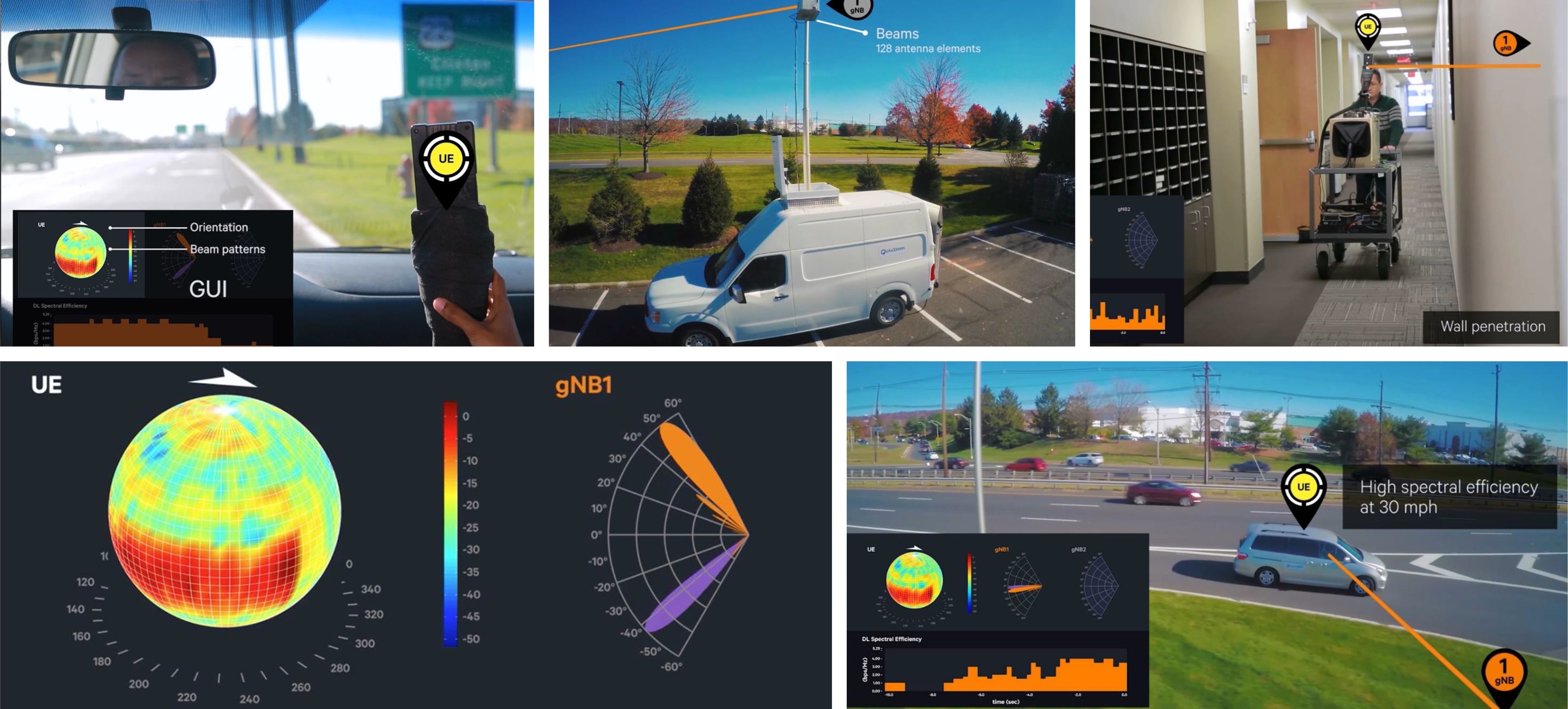 Handheld & in-vehicle UEs with four selectable sub-arrays
Multiple gNodeBs with 128 antenna elements
Indoor mobility with penetration & dynamic blockage
Utilizing adaptive beamforming and beam tracking techniques
Outdoor vehicular mobility up to 30 mph with seamless handover
5G NR mmWave Network Coverage Simulation
Significant outdoor coverage simulated using existing LTE sites.

Outdoor coverage can be complimented with targeted indoor deployments.

Below is the summary table of captured simulation results.
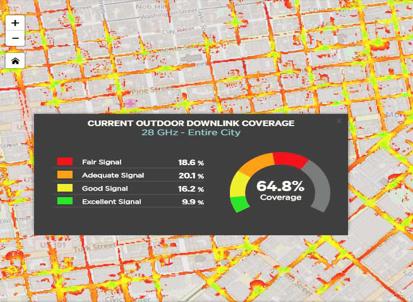 Significant 5G NR mmWave coverage via co-siting  Simulations based on extensive over-the-air testing and channel measurments
Outdoor
Indoor
85%
28 GHz
downlink  coverage %
Co-siting with LTE
81%
81%
76%
74%
66%
65%
49%
49%
41%
LVCC
Venue
20
Mm Wave – Pico Radio Deployments
Exploring 3 distinct form factors for 28 -39GHz  5G NR
Additional Pico Radio Requirements
Pole Top Mounted Cylinder
12” tall x 14” OD cylindrical shape that can be mounted on  pole tops
Provide 360 degree coverage
Similar in form factor to LTE canister antennas used today
Existing LTE mid-bands
4T4R CRAN  5W  form factor w/ LAA
High Band
3.5GHz  CBRS - FW with a potential path to 5G NR –  pico form factor
LAA 5GHz and/or 3.5GHz flexibility
vRAN integration
mmWAVE Band
28-39GHz – FW & Mobility applications (pico form factor)
vRAN integration
5G Shroud / Street Furniture
Design/Architecture must fit into prescribed  “footprint” to meet regulatory/zoning guidance  (i.e. Maximum 6 Cu Ft on pole tops)
Pole Wrap-Around Mounting
12” H x 8” W x 4”D
Consider curved radome allowing up to three units to be  mounted around a pole in a donut-like configuration
Provide 120 degree coverage per radio unit
Flat Panel
8” H x 8” W x 4”D
Traditional Flat panel design
Provide 120 degree coverage per radio unit
Consider rounding back corners to facilitate  smaller diameter tri – sector for pole top  cylinder mount
3GPP-compliant trials
and interoperability testing at sub-6 GHz & mmWave
In collaboration with…
…and more to come
29
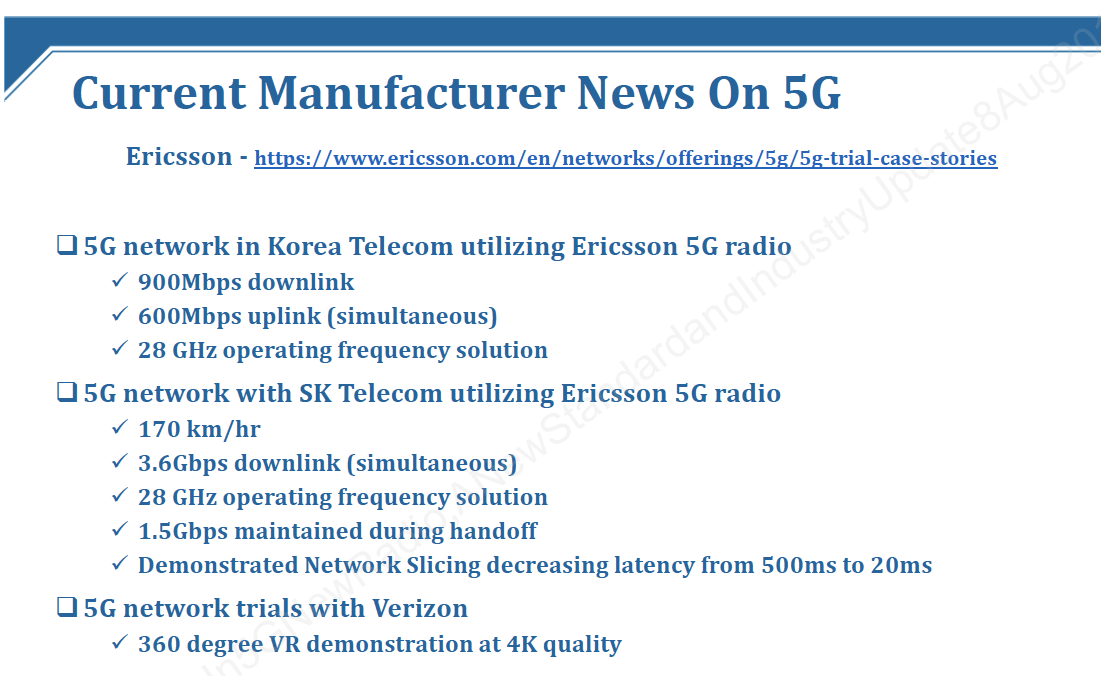 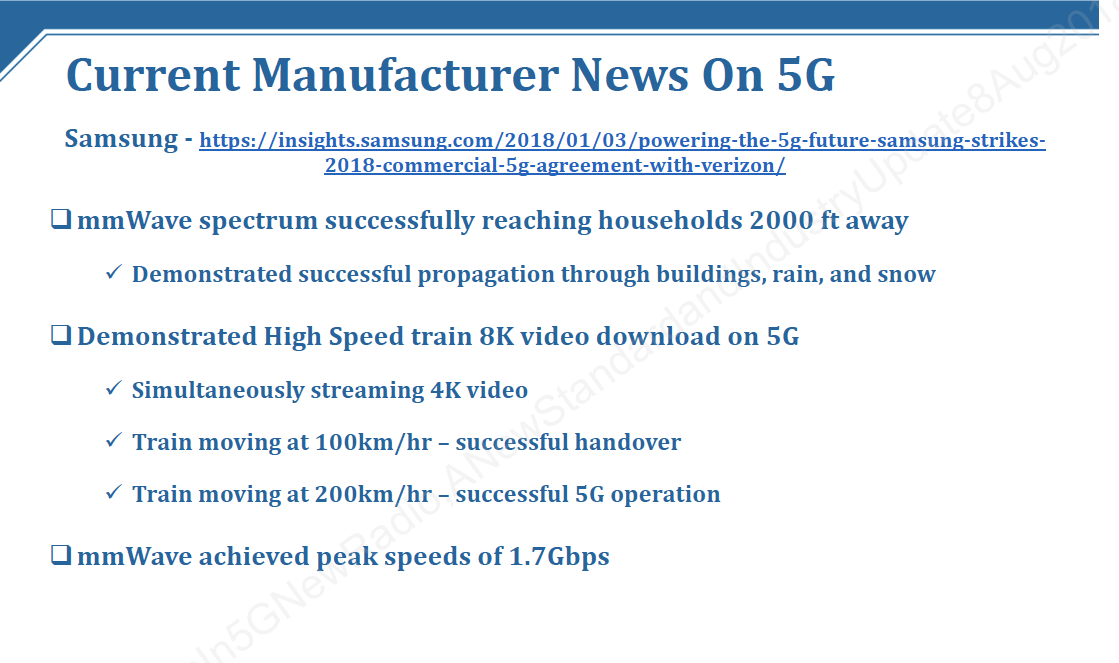 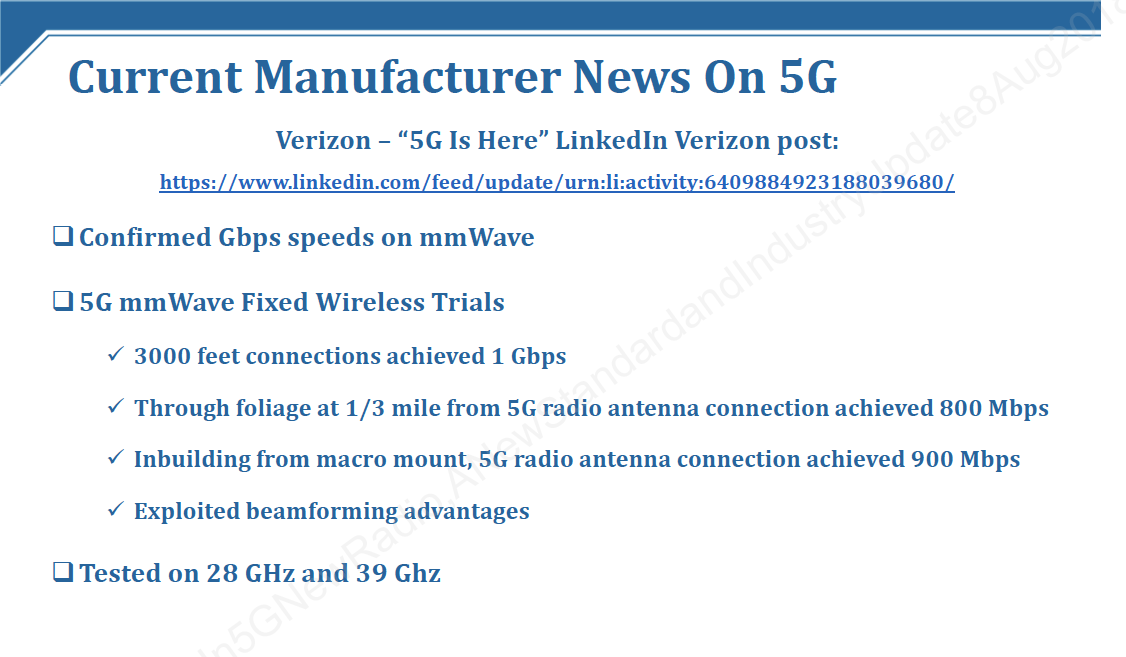 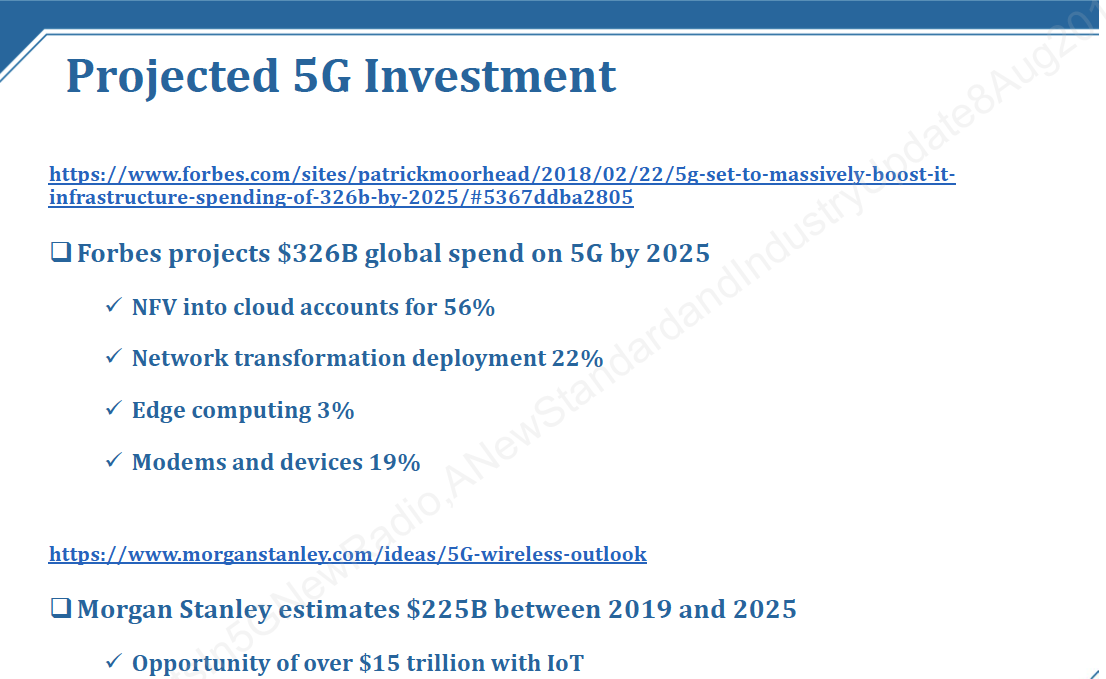 India -Telecom NW Infra  -  mm Wave Scaling
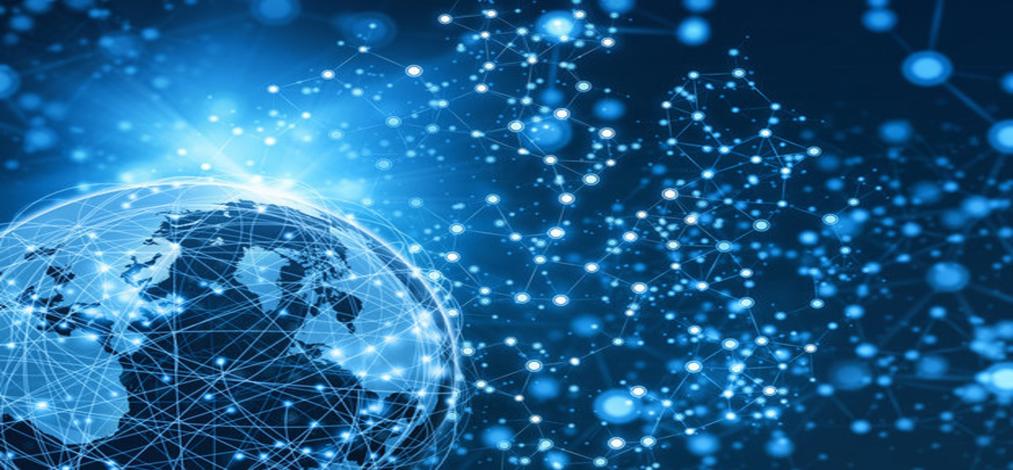 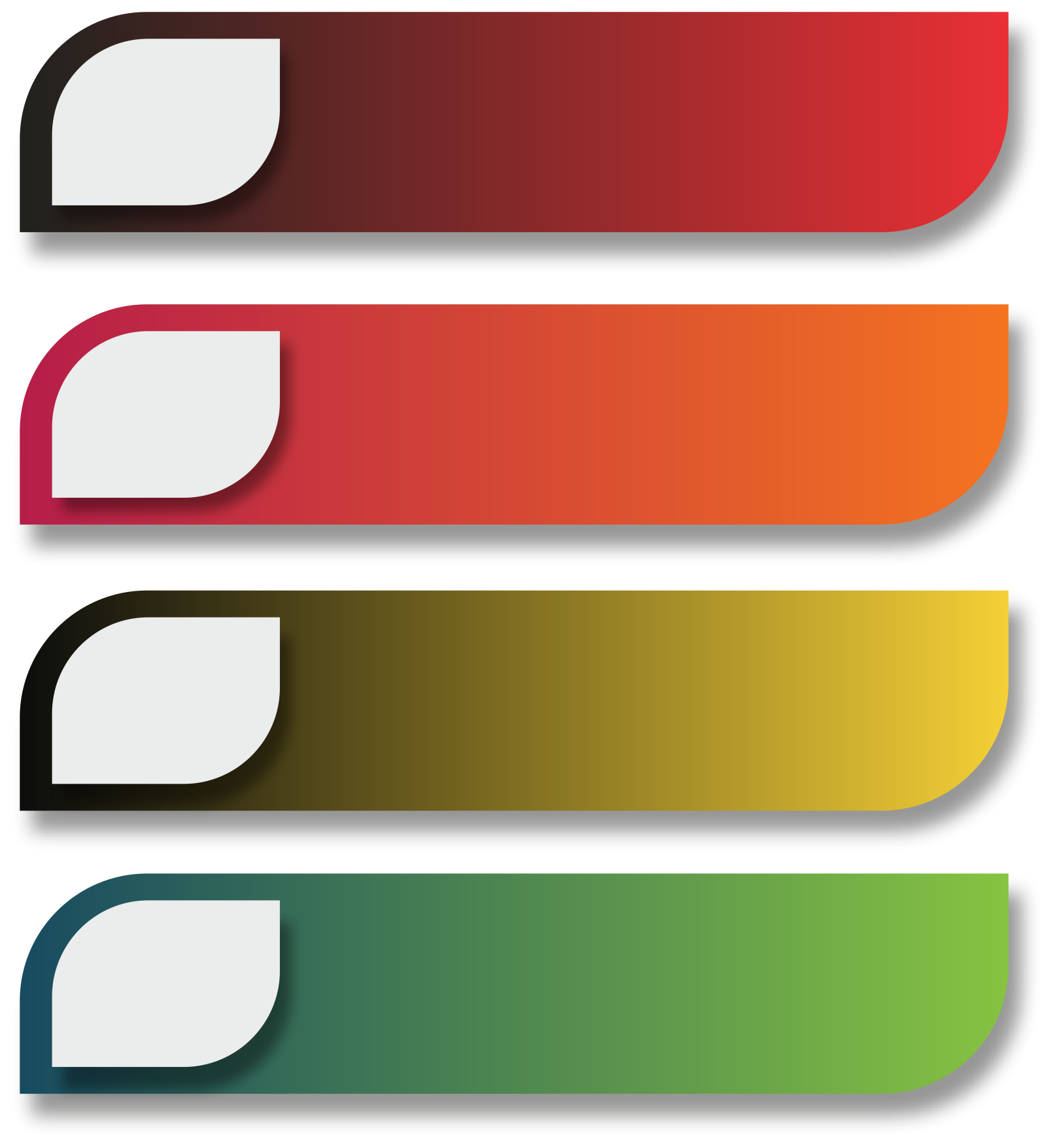 2 M RKM urban Intracity Fiber NW
3 M  RKM Intercity Fiber for 6000 Cities
Addl 1.5 Million BTS with 4G/5G capacity
Addl  0.5 Million 
Poles &Towers
Mid-band: 3.5GHz band-A complementary spectrum for 5G NR
Band 42+43
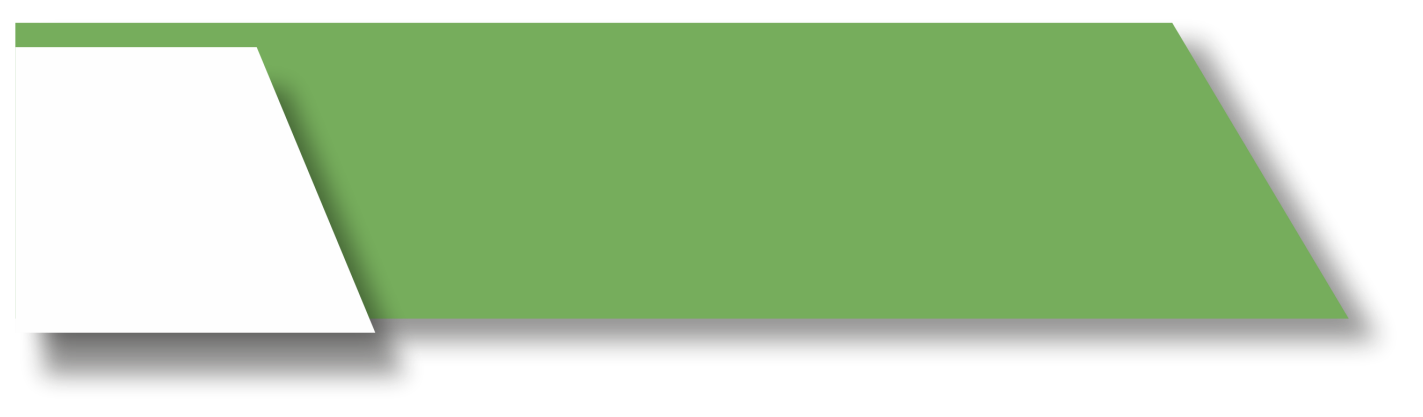 3650MHz
3550MHz
5G coverage – macro cell & small cell deployment
Complements 4G LTE TDD /FDD if anythrough CA (Carrier Aggregation)
TDD
(10x10)
100MHz
3550MHz
3600MHz
3600MHz
3650MHz
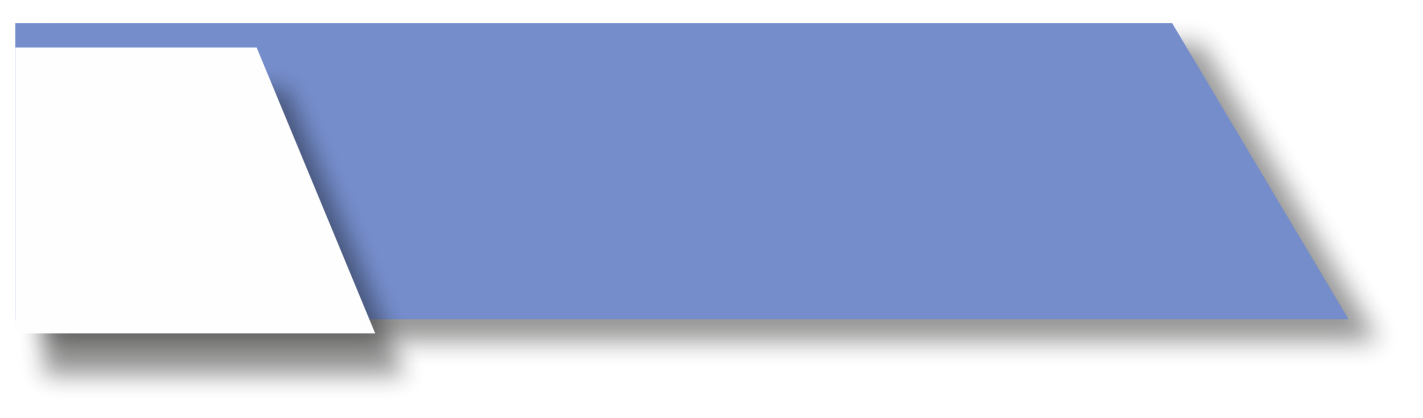 (10x5)
50MHz
Offers large capacity & Medium coverage
Mid-band spectrum is optimized for small cell/macro deployments
(10x5)
50MHz
Band 43 Expansion
3700MHz
3650 Mhz
TDD
(10x5)
50MHz
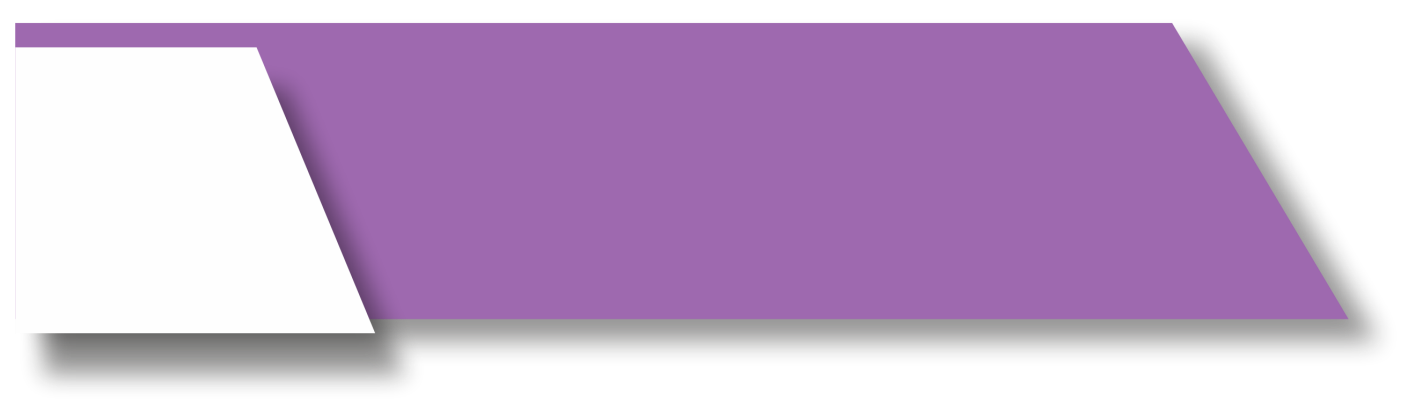 6400 Mhz
5900 Mhz
Existing Global industry support
Operators & OEMs to enable early launches,
3GPP yet to be Designated Band
TDD
(20x25)
500MHz
Major Operators - Current LTE Spectrum holding to Deploy with 
5G NR Spectrum in mm Wave Bands with massive MIMO
Massive Scaling for Gbps Wireless Needs for Beyond 2025
Proposed 5G NR Spectrum TDD/FDD – Till 2020 requirement
5G NR  TDD/FDD  
mm Wave Spectrum – Beyond 2020
Current approx. holding of 4G LTE TDD/FDD Spectrum
280 MHz in 28 GHz Band
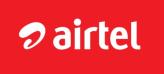 15MHz+15MHz TDD(B42+B43/3.5GHz) 10MHz (FDD) -   (B71 / 600MHz)
10MHz FDD +10MHZ TDD
1000 MHz in 24 to 27 GHz Band
660 MHz in 27  to 29 GHz Band
280 MHz in 28 GHz Band
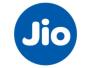 15MHz+15MHz TDD(B42+B43/3.5GHz) 10MHz (FDD) -   (B71 / 600MHz)
10MHz FDD +20MHZ TDD
1000 MHz in 24 to 27 GHz Band
660 MHz in 27  to 29 GHz Band
280 MHz in 28 GHz Band
15MHz+15MHz TDD(B42+B43/3.5GHz) 10MHz (FDD) -   (B71 / 600MHz)
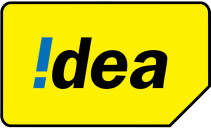 10MHz FDD
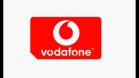 1000 MHz in 24 to 27 GHz Band
660 MHz in 27  to 29 GHz Band
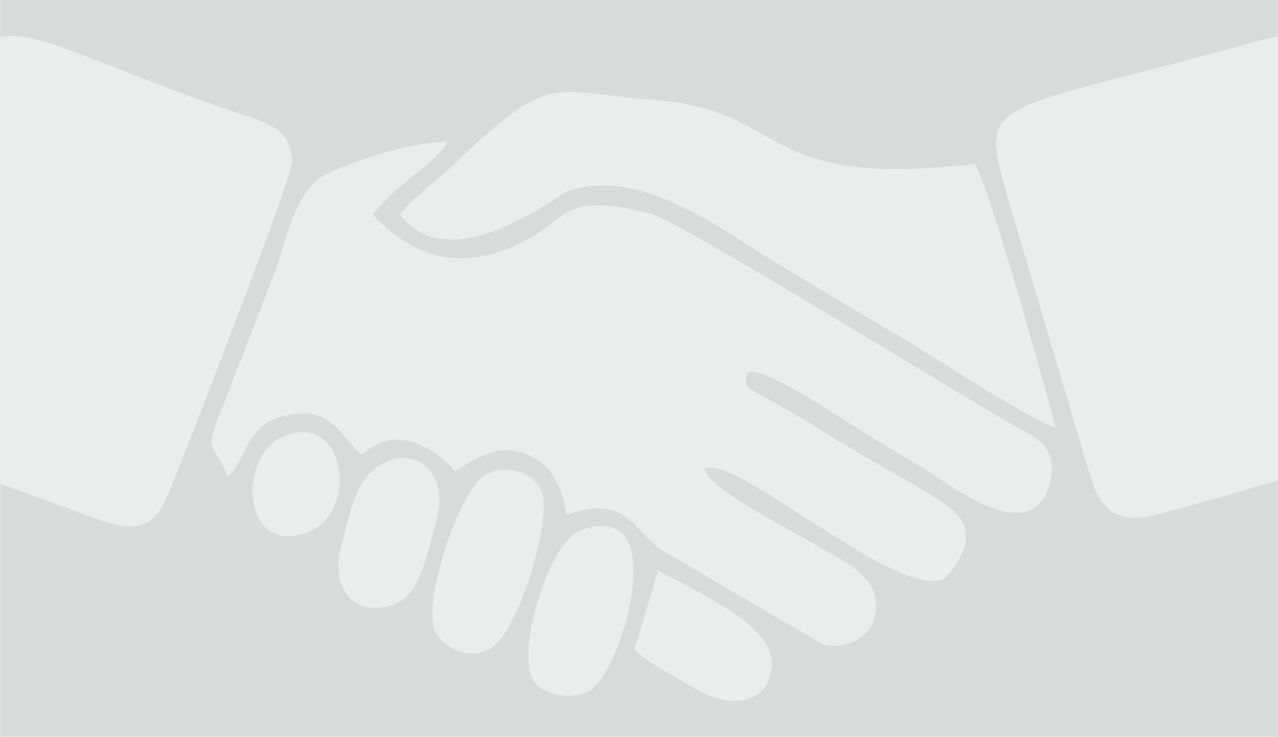 T H A N K  Y O U